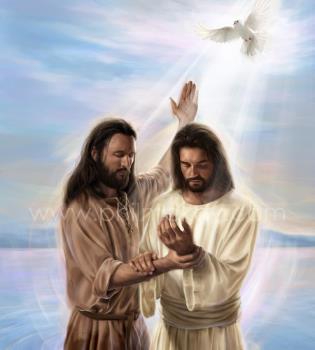 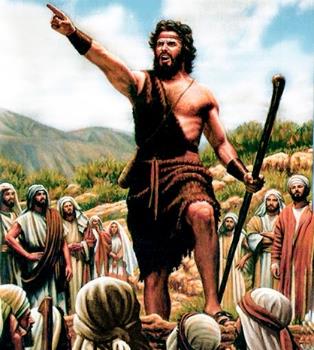 JALQABBII WANGEELICHAA
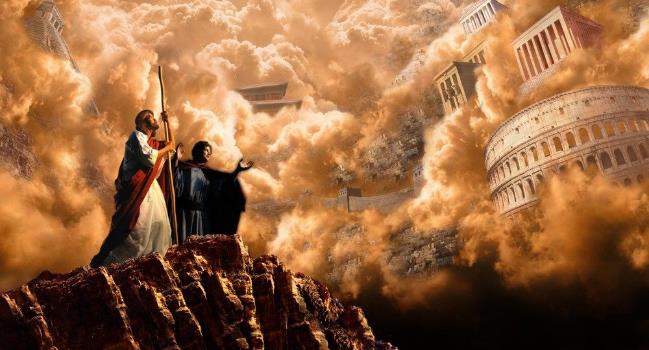 Barnoota 1ffaa Adoolessa 6, 2024
“Erga Yohannis mana hidhaatti galfamee booddee, Yesuus wangeela Waaqaa lallabaa Galiilaa seene. Innis, “Barri sun gaʼeera; mootummaan Waaqaas dhiʼaateera; qalbii jijjiirradhaatii wangeelatti amanaa!” jedhe.” Maarqos 1:14-15
Wangeelli Maarqos, Wangeelota afuran Jireenya Yesuus irratti xiyyeeffatanii barreeffaman keessaa isa hundumaarra caalaa gabaabaa dha.
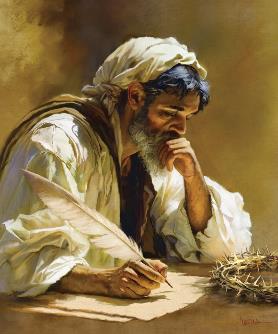 Seenaa Si’ataa, jijjiiramaaf deebii kan kennu, bakka hunda kan seenuu fi kan walitti dhufe dha. Taateen sun ijuma keenya dura nu jira. Waan gadi fageenyaan ta’e hin dhabnu, sababni isaa waantota dhugaatti barbaachisoo taa’an qofa waan hammateef.
Gabaabaamatti, Maarqos wangeela jaarraa 21ffaa ti, bakka itti waa ariitiidhaan ta’u, bara yeroon maallaqa ta’e. Yeroo sana waan baayyee gati jabeeyyii baruuf itti haa fayyadamnu: “Jalqaba wangeela Yesuus Kiristoos Ilma Waaqaa.”(Maarqos 1:1)
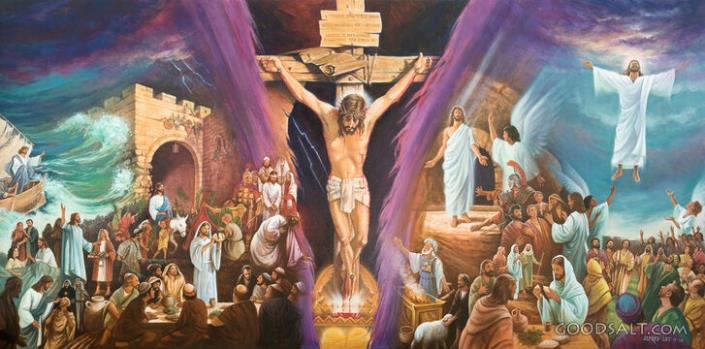 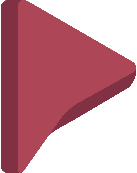 Barreessaa wangeelichaa:
Misiyoonii kufe.
Ergamaaf faayida qabeessa kan ta’e.
Jalqabbii wangeelichaa:
Qophii. Maarqos 1:1-8.
Cuuphaa. Maarqos 1:9-13.
Ergicha. Maarqos 1:14-15.
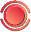 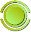 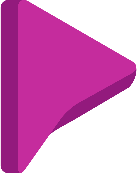 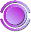 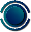 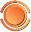 BARREESSAA WANGEELICHAA
MISIYOONII KUFE
“Barnaabaasii fi Saaʼol erga ergama isaanii fixatanii booddee Yohannis isa Maarqos jedhamu sana fudhatanii Yerusaalemii deebiʼan.” Hojii 12:25
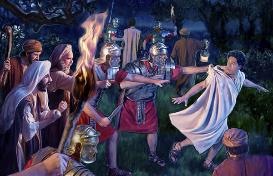 Akkuma lallabdoota wangeelaa warra kaanii, Maarqosis maqaa isaatiin of hin waamne. Yeroo waanti inni barreesse sun ta’e ijoollee ture, tarii waan barreesse sana walitti dhufeenya jabaa ergamaa Pheexiroosii wajjin qabu irraa kan ka’e bare. (1 Phex. 5:13).
Yeroo Pheexiroos hidhame, namoonni waldaa Yerusaalemii walga’anii kan isaan kadhataa turan, mana haadha Yohaannis Maarqoositti ture. (Hojii 12:12).
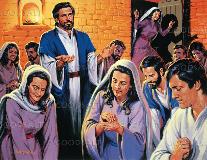 Kun ta’ee yeroo muraasa booda, Barnaabaasii fi Saa’ol (warri kennaa fuudhuuf Yerusaalemiin dhaqan) Yohaannisiin fuudhanii Anxookiyaatti deebi’an. (Hojii 12:25).
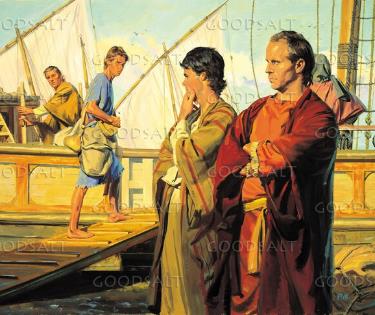 Anxookiyaatti, yeroo Hafuurri Qulqulluun Barnaabaasii fi Saa’oliin ergamoota warra ormootaa akka taa’aniif waame, isaanimmoo Yohaannis Maarqosiin akka hidhata hojiitti fudhatanii deeman. (Hojii 13:2-5).
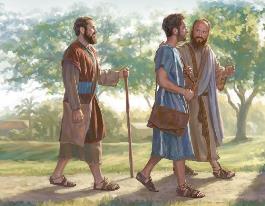 Garuu jireenyi ergamtummaa dargaggeessicha Maarqosiif ulfaataa ture, kanaaf Yerusaalemitti deebi’uuf murteesse (Hojii 13:13).
ERGAMAAF FAAYIDA QABEESSA
“Luqaas qofatu na bira jira. Maarqos waan tajaajila koo keessatti na gargaaruuf isa of duukaa fidii kottu.” 2 Xiimotewos 4:11
Phaawuloos yeroo adeemsa misiyoonummaa isa lammataa adeemuuf jedhe, Maarqosiin akka hidhata hojiitti fudhachuu in dide (Hojii 15:36-38). Phaawuloos gargaartota jajjaboo kan ba’aa itti hin taane barbaade. Maarqosimmoo ulaagaa kana hin guunne.
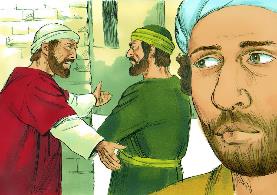 Haa ta’u malee, Barnaabaas eessumni isaa Maarqos misiyoonii gaarii akka ta’u hubatee ture. Kanaaf, Maarqosiin fudhatee Qophiroositti sokke, Phaawuloos immoo Siilaasiin fudhatee gara Asiyaa deeme (Hojii 15:39-41).
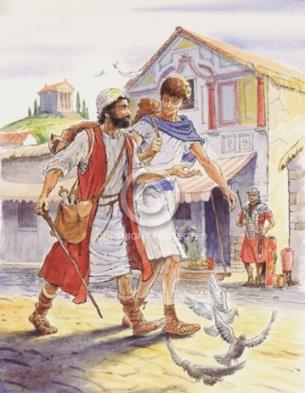 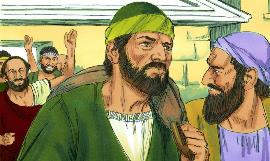 Achii booda maaltu akka ta’e hin beeknu, garuu Barnaabaas sirrii ture. Xalayaa sadii isa ilaalchisee barreesse keessatti, Phaawuloos Maarqosiin, “ergamaaf faayida qabeessaa” fi hidhata hojii gaarii godhee isa fudhachuu isaa ibsa (Qol. 4:10; Filim. 24; 2 Xim. 4:11).
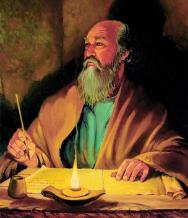 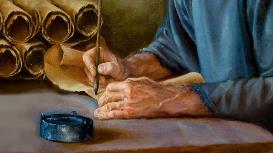 Sababa carraan kun lammata kennameefiin, seenaa wangeela Maarqos kana arganne.
JALQABBII WANGEELICHAA
QOPHII
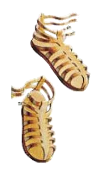 Innis akkana jedhee lallabaa ture; “Kan na caalaa jabaa taʼe, hidhaa kophee isaa illee gad jedhee hiikuun kan naaf hin malle tokko na duubaan ni dhufa.” Maarqos 1:7
Adeemsa Waaqayyo Ilma Isaa qopheessuu Isaatii wajjin wal nu beeksisuudhaan Maarqos dubbii isaa jalqaba. (Mar. 1:1-2; Mil. 3:1). Adeemsa samiitii jalqabee, Yesuusiin fannootti geessu, deebi’ees immoo Samiitti ol fudhatamuu isaa ibsuun jalqaba. (Mar. 16:19).
Karaa kana qopheessuuf immoo, Waaqayyo Yohaannis cuuphaa filate, “sagalee isa lafa onaa keessaa iyyu” sana” (Mar. 1:3; Isa. 40:3).
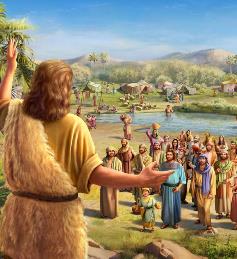 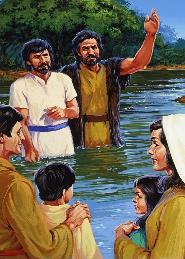 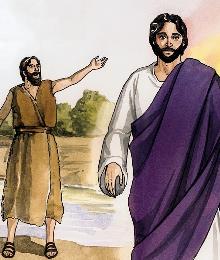 Utuu Yesuus adeemsa jireenya Isaa dabarsee nuuf kennuu hin jalqabin dura, Yohaannis namoota gara qalbii jijjiirrannaa fi cuuphaatti waamuudhaan garaa namootaa qopheessaa ture (Mar. 1:4-6).
Ilma Waaqaa akka simataniif isaan qopheesse: Innis: Isa isa caalaa humna qabeessa; simatamuun kan maluuf; cuuphaa caalaatti barbaachisaa ta’een isa isaan cuuphu  dha(Mar. 1:7-8).
CUUPHAA
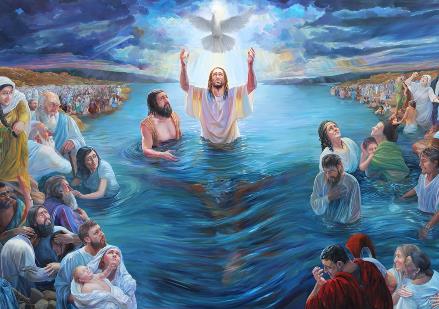 “Yeroo sana Yesuus Naazreeti ishee Galiilaatii dhufee Laga Yordaanos keessatti Yohannisiin cuuphame.” Maarqos 1:9
Yesuus adeemsa Isaa karaa yaada namaa qabatuun jalqabe: Waaqayyo Abbaan Ilmakoo jedhee Isa waama, Hafuurri Qulqulluun argamuu Isaa qaamaan mul’ise (Mar 1:10-11). Jalqabumaa ka’ee, Yesuus Waaqummaa Isaatiin dhihaate, Ilma Waaqaa. Akkasumas Ilma namaa ta’ee dhihaate:
Yesuus akkasitti nuuf dhiheeffame: guutummaatti Waaqa guutummaattis nama. Inni Fayyisaa dha Obboleessas, Gooftaa fi Fakkeenya dhas. Inni jaalala Waaqayyo namaaf qabu, Isa mul’ate dha.
«Ulfinni Kiristoos irra buufate, kakuu jaalala Waaqayyo nuuf qabuuti. Inni humna kadhataa nutti hima—sagaleen namaa gurra Waaqaa keessa akkamitti akka lixuu fi kadhati keenya samiitti fudhatama akka argatu dha.... Ifni mataa Fayyisaa keenyaa irra bu’e sun yeroo nuy qormaata mo’uuf jennee kadhannu nurras in bu’a. Sagaleen Yesuusitti dubbate lubbuu amanu hundumaatiinis akkas jedha, “Kun mucaa koo isa jaallatamaa Ani itti gammadu dha.”»
EGW (In the Heavenly Places - God Has Chosen Me, January 20)
ERGICHA
Torban 70 = Waggaa 490
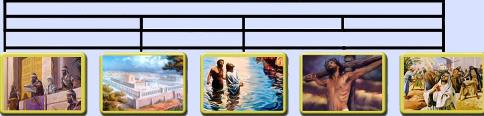 ½ torbanii
Torban 62
½ torbanii
Torban 7
Waggaa 7
Waggaa 434
Waggaa 49
“Erga Yohannis mana hidhaatti galfamee booddee, Yesuus wangeela Waaqaa lallabaa Galiilaa seene.” Maarqos 1:14
Raajii torban 70 ilaalchisee (Dan. 9:24).
Labsii Arxeshaastaar bara 457 baasee kaasee hanga Masihiin dibamuutti torban 69 tu darba. (lk. 25).
Kun gaafa Yesuus cuuphame fiixaan ba’e, AD 27. Walakkaan torbanii inni hafe immoo, AD 31 tti, gaafa Yesuus du’e raawwatame (v. 27).
Waamicha Kakuu sana keessatti qooda fudhachuu, innis amantii Yesuusitti qabaniin dhiifama argachuu ture.
Waadaan Kakuu fayyinaa raawwatamuu jalqabuu isaa agarsiisa ture.
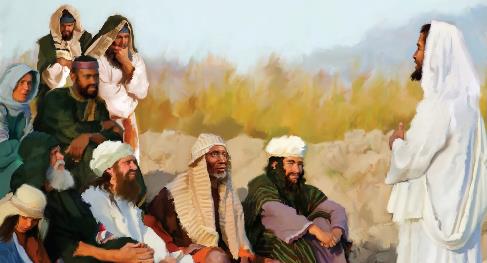 Ergaan nuy qabnus isaan kana sadan hammata: Yerichi raawwatameera; Yesuus dhufuuf jedha; Isaa wajjin deemuuf qabii jijjiirrannaa fi amantii haa qabaannu.
“Lallabbiin Kiristoos, “yerichi raawwatameera, mootummaan Waaqaa dhihaateera; qalbii keessan jijjiirradhaa wangeelattis amanaa” kan jedhu dha.” Kanaaf, ergaan wangeelaa, akkuma Fayyisaadhaan kenname, raajii irratti hundaa’a. “Yeroon” inni Inni raawwatameera jedhee labse sun turtii yeroo isa Gabri’el Daani’eliin beeksise sana dha… Akkuma ergaan dhufaatii Kiristoos inni jalqabaa, mootummaa Ayyaana Isaatii labse, akkasuma ergaan lammata deebi’uu Isaatii, ulfina mootummaa Isaatii labsa. Ergaan inni lammataa, akkuma ergaa isa duraa raajii irratti hundaa’a. "
EGW (The Desire of Ages, pg. 233, 234)